Internet of Things: Edge Computing
Sritrusta Sukaridhoto
Internet of Things
2
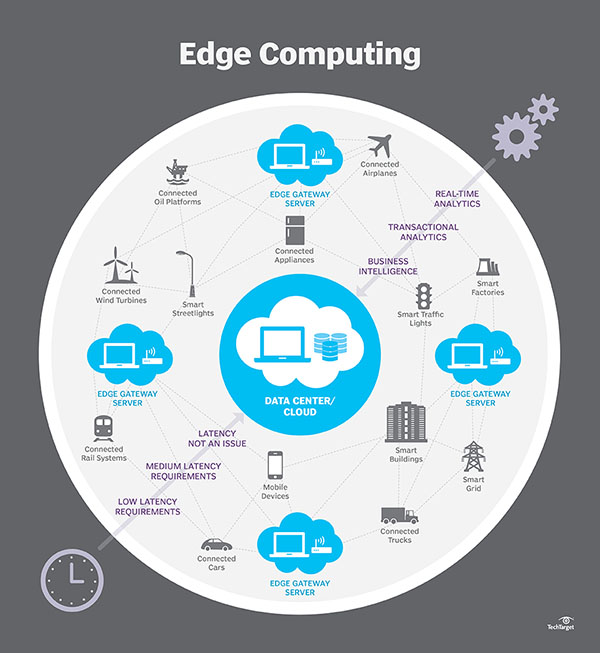 Internet of Things
3
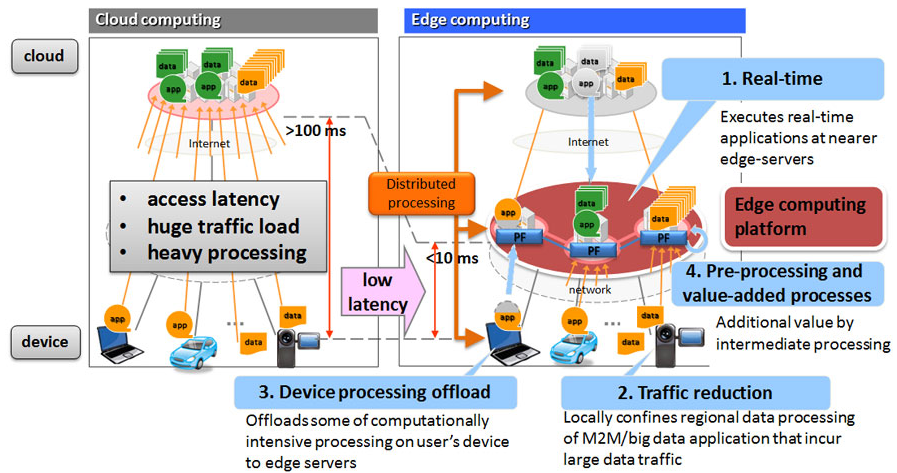 Internet of Things
4
Edge Computing Model
Sensor terhubung dengan perangkat edge computing
Internet of Things
5